Introduzione a R per i modelli a scelta discreta
Installare R
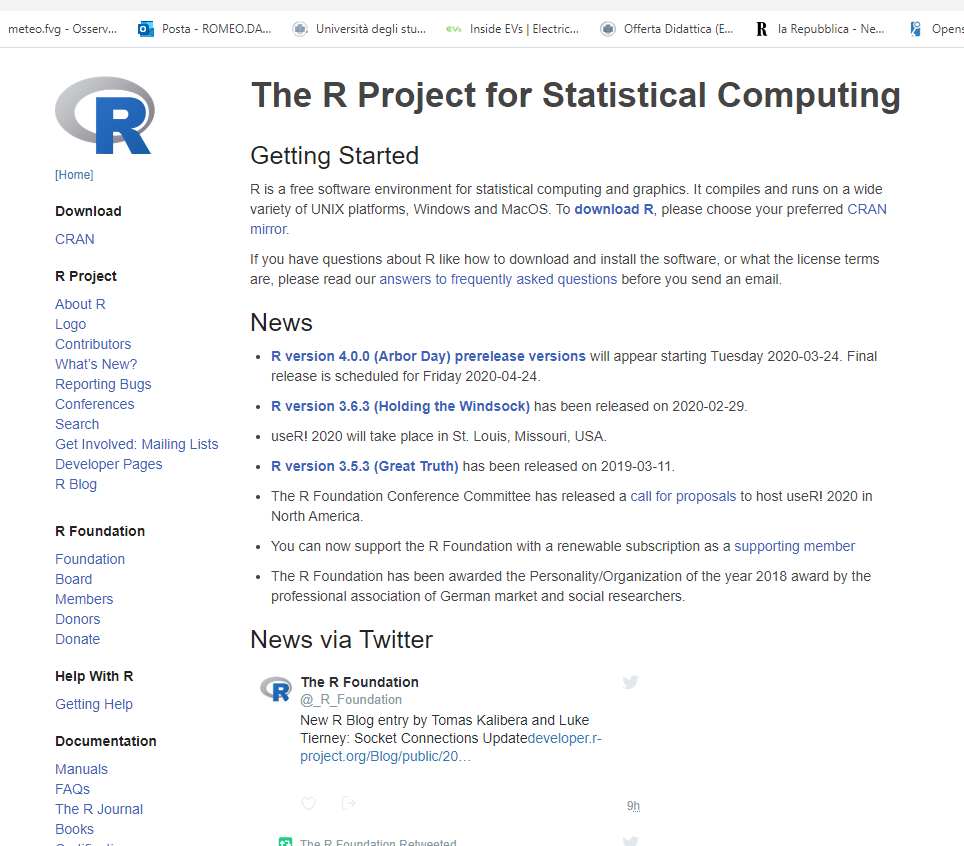 https://www.r-project.org/
Tutorials
https://www.youtube.com/watch?v=orjLGFmx6l4
Installare RStudio
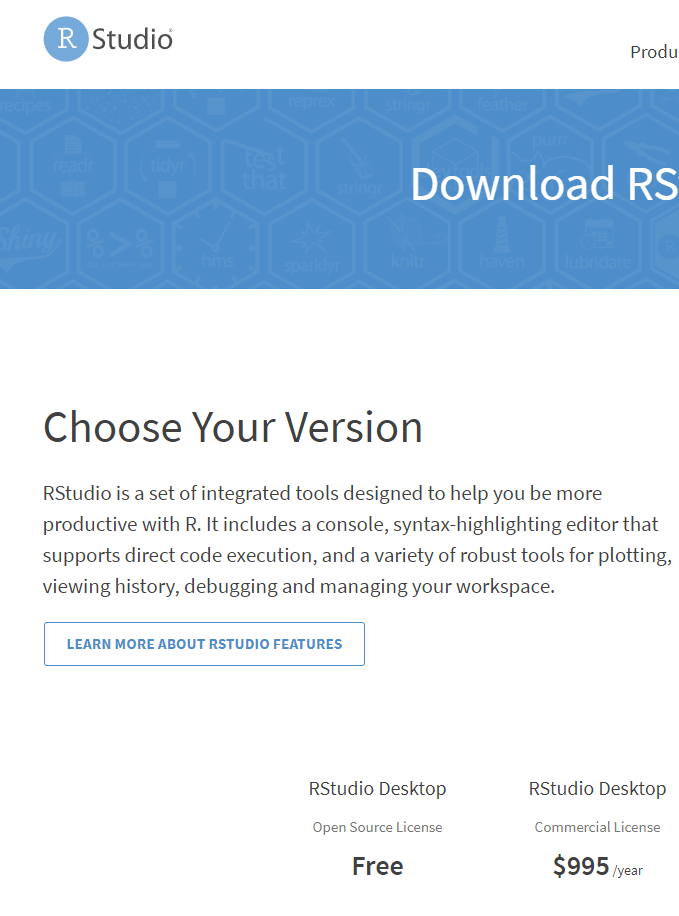 https://rstudio.com/products/rstudio/download/
Tutorials
https://www.youtube.com/watch?v=mcYcjH-1giM
https://www.youtube.com/watch?v=_V8eKsto3Ug
Installare il package Apollo
http://www.apollochoicemodelling.com/code.html
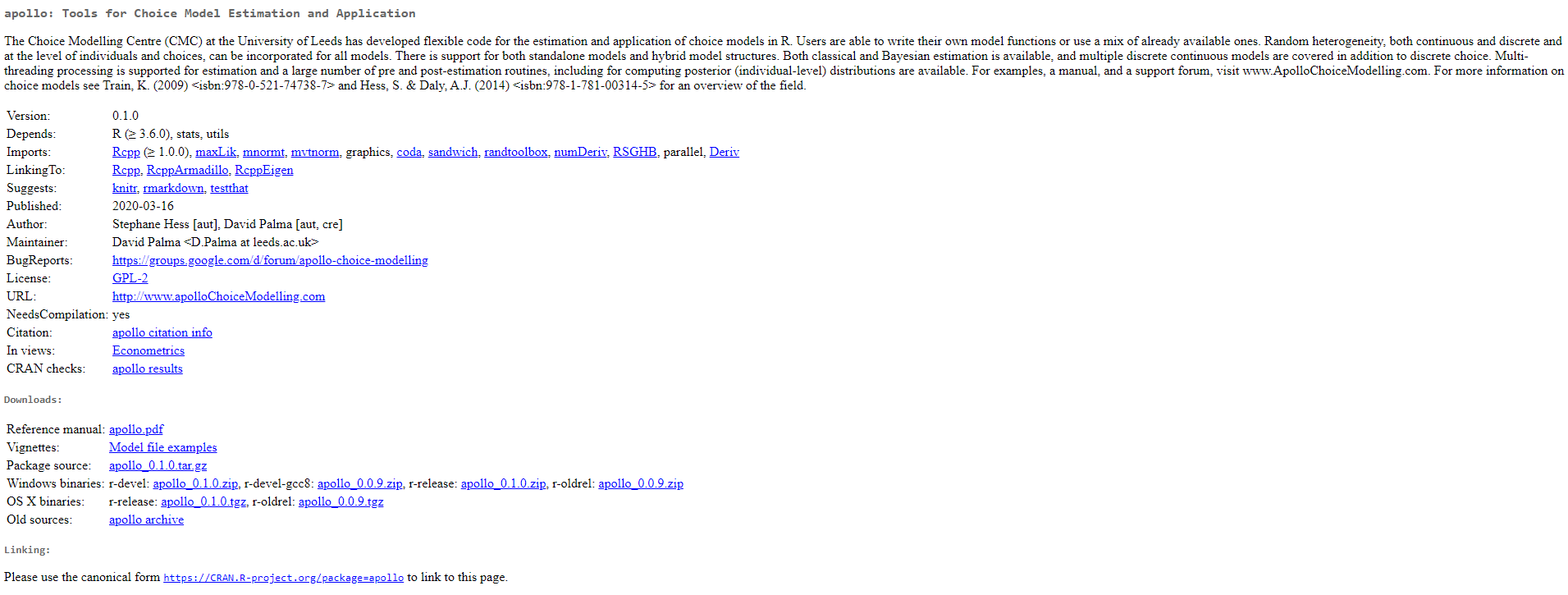 Installare da RStudio
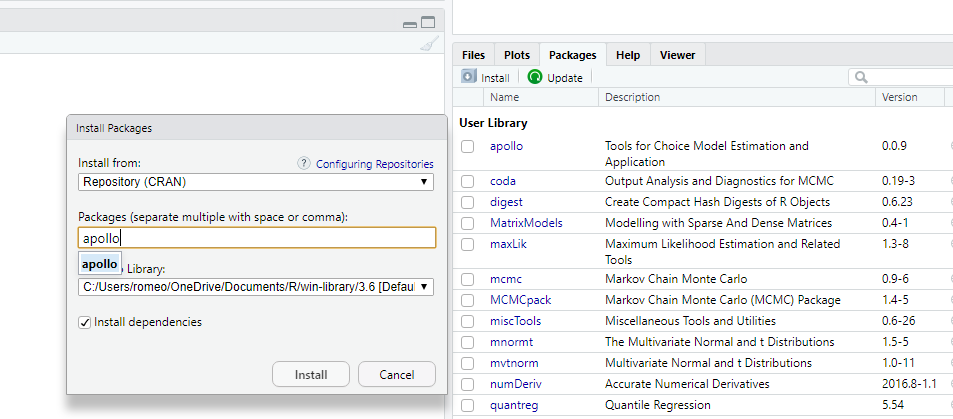 Definire la directory di lavoro
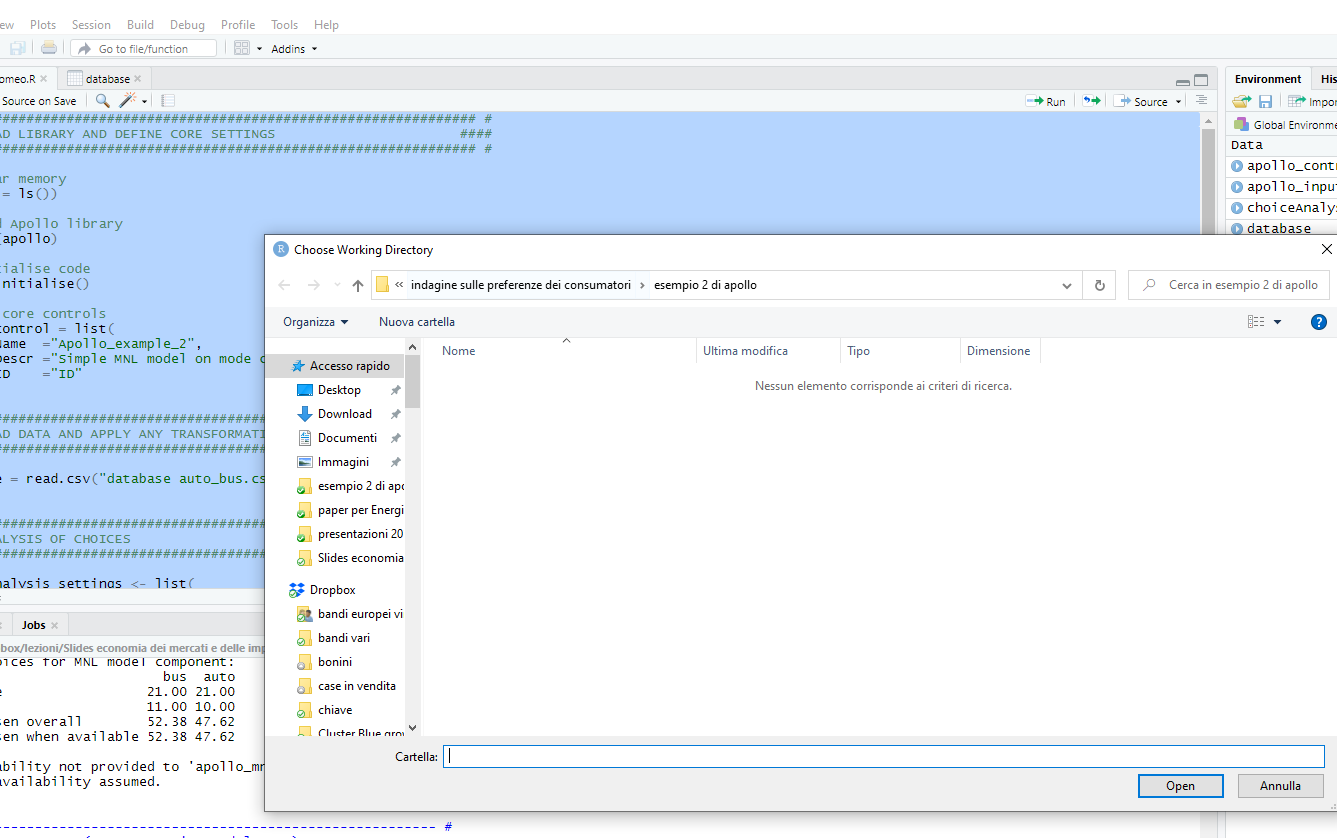 Costruzione database
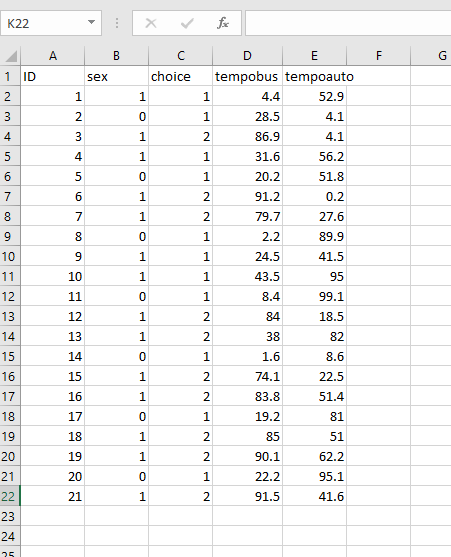 Il database deve essere salvato in CSV
Verificare se il separatore è «,» o «;».
I risultati vengono salvati nella cartella
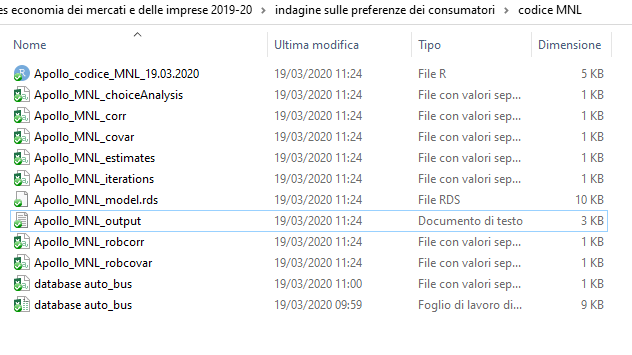 Esempio di risultati
Scelta tra auto e bus: 1 var. indip. tempo
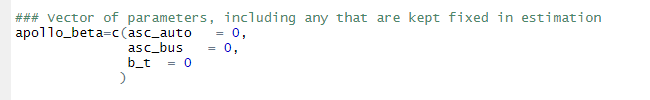 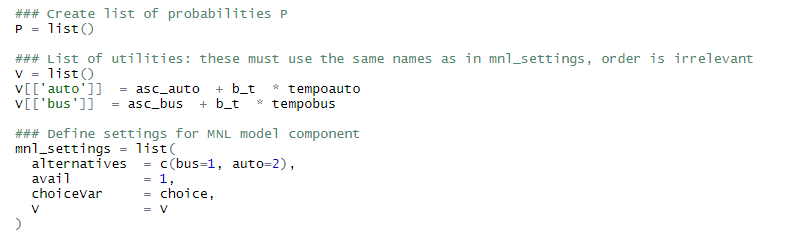 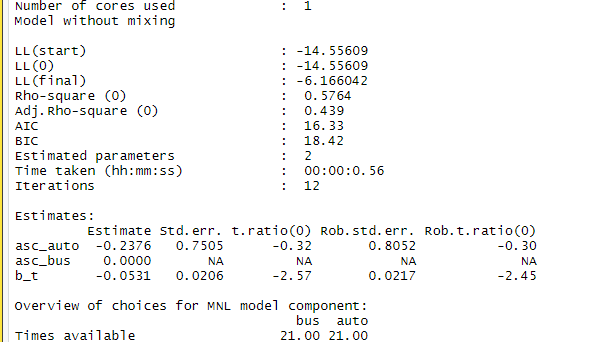 Scelta tra auto e bus: 2 var. indip. tempo e costo km
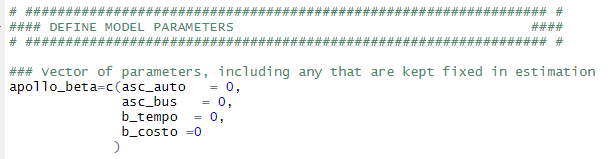 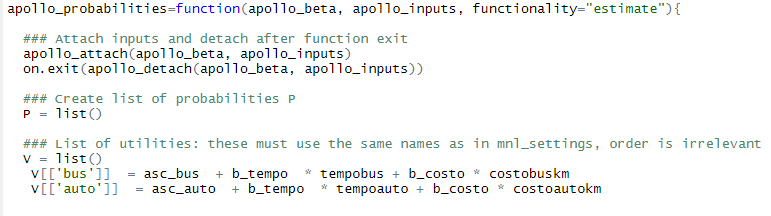 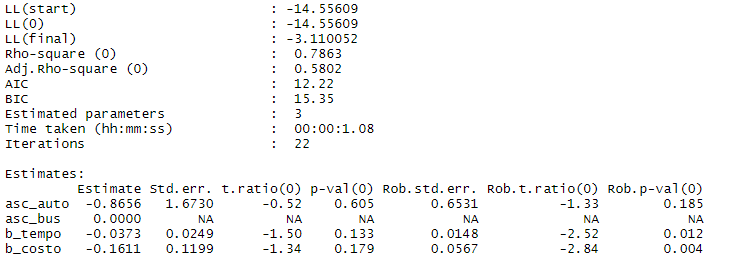 Calcolo delle probabilità di scelta
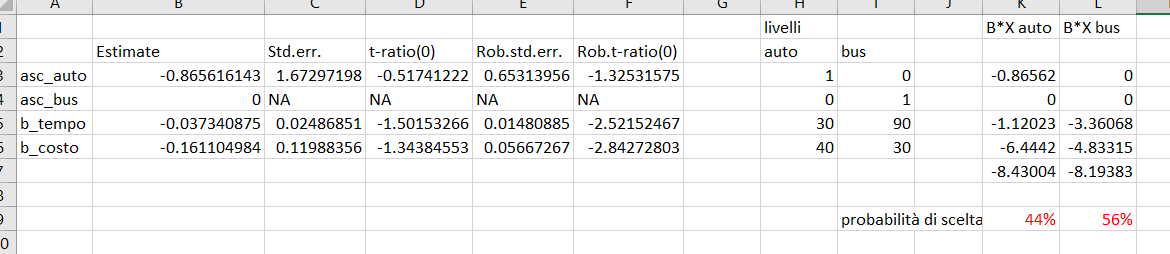 Compito per casa
Realizzare il questionario
Raccogliere i dati
Stimare il modello a scelta discreta con R

Riportare il questionario, una parte del dataset e i risultati raggiunti 
Commentare i risultati. Qual è la struttura delle preferenze del vostro campione? Il modello spiega bene la scelta? Come sono valutati gli attributi? Sono significativi o meno nel determinare la scelta?